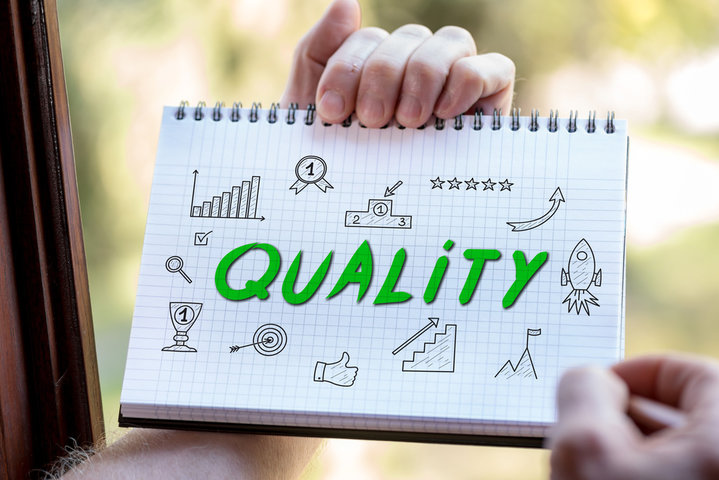 SA 220 – Quality Control in an Audit of Financial Statements
Seminar on Standards on Auditing
12 June 2024
ICAI – Bengaluru Branch

CA Shristi Sarayan
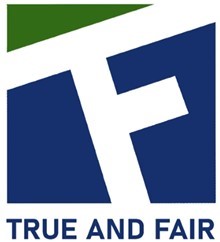 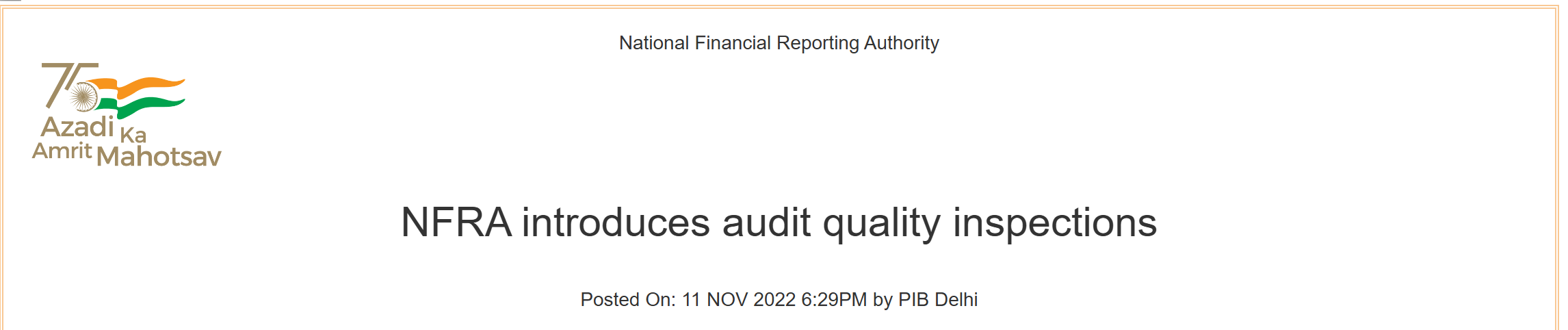 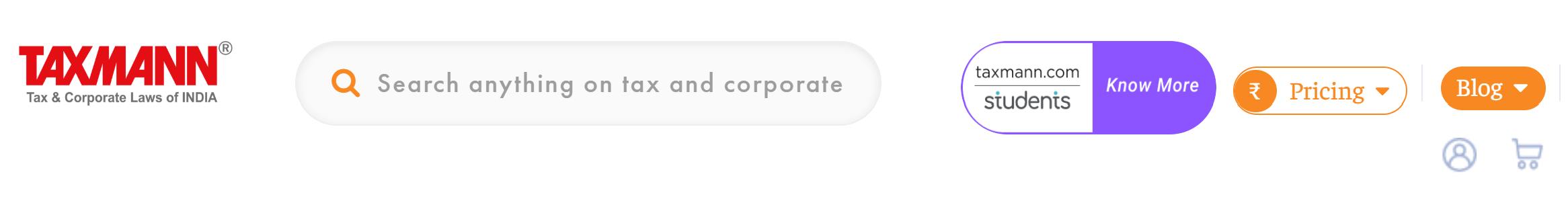 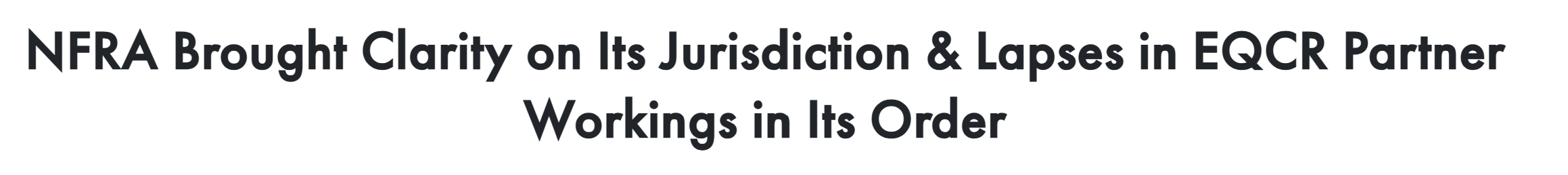 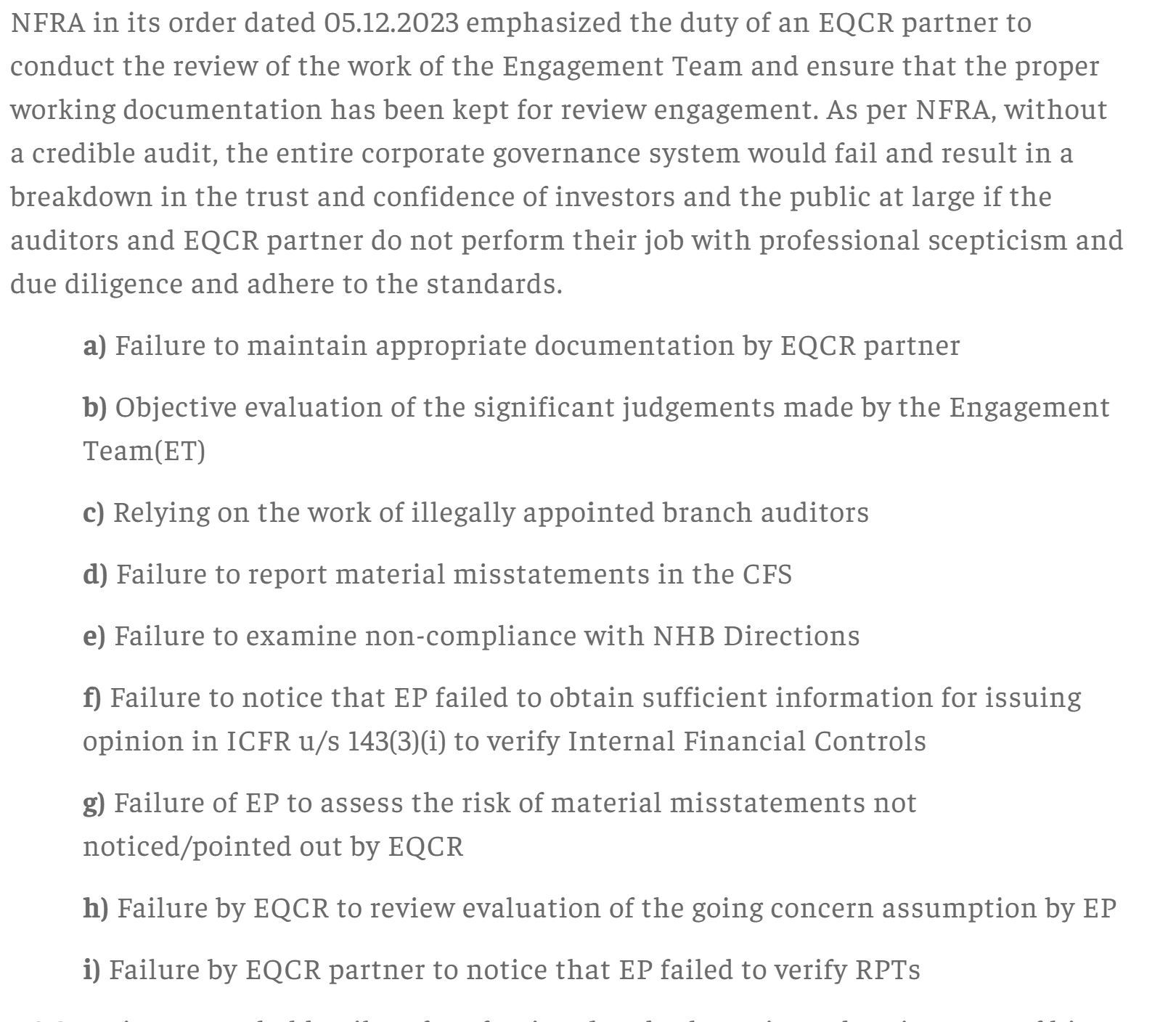 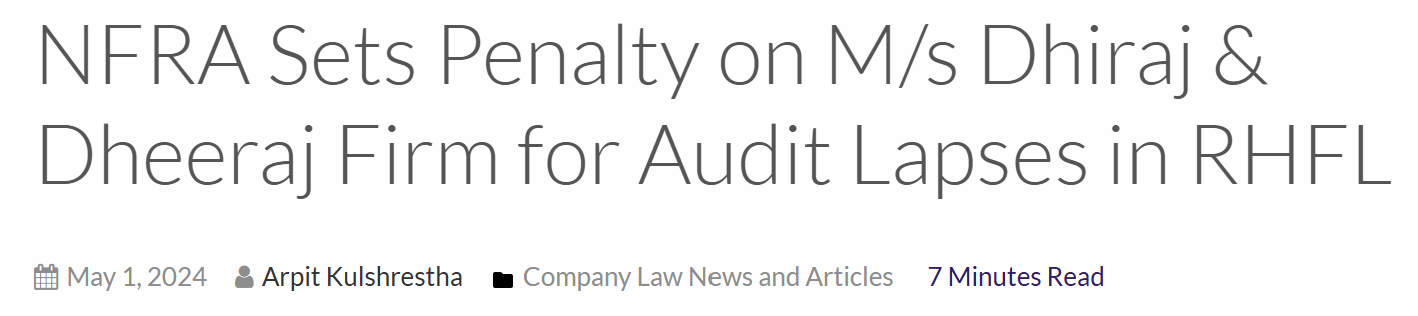 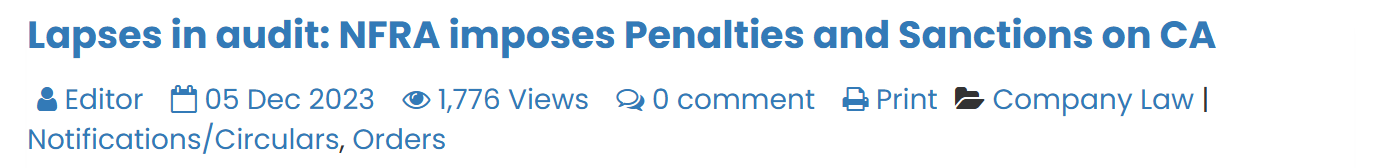 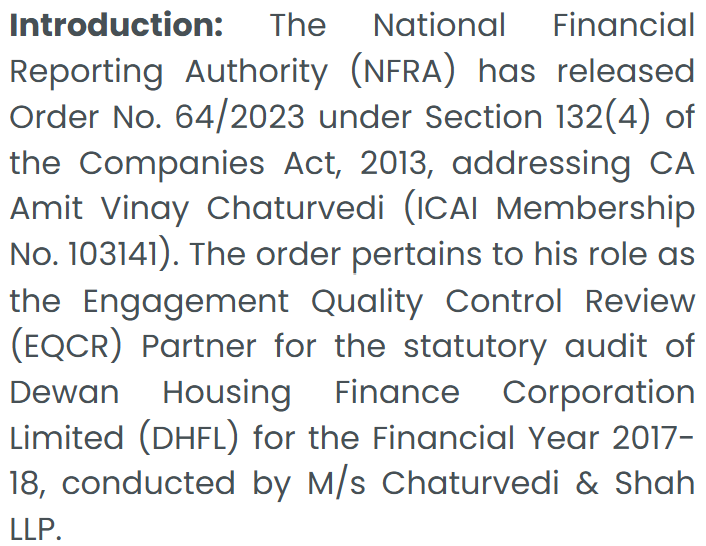 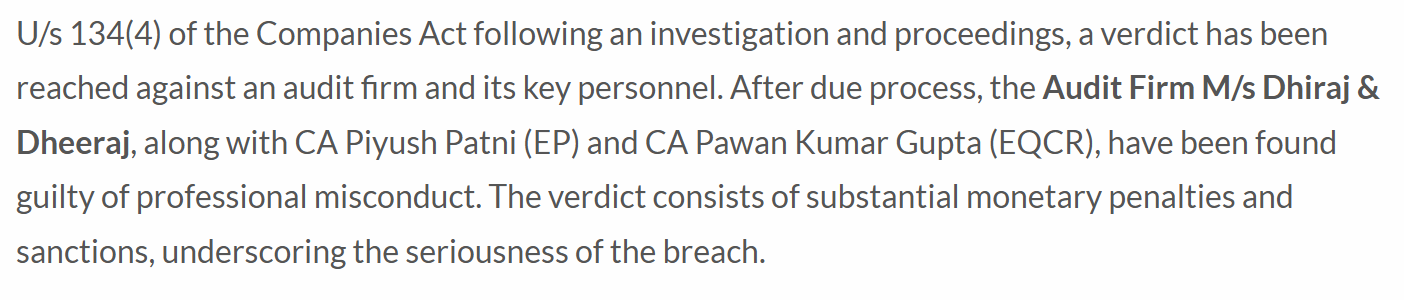 Focus on Audit Quality
There has been a significant focus on audit firms to build and maintain higher levels of audit quality:
The various orders from NFRA appear to indicate lapses in application of professional judgment or skepticism 
There is responsibility placed equally on the EQCR Partner as on the Engagement Partner with both penalties and debarment being the consequent impact on audit lapses
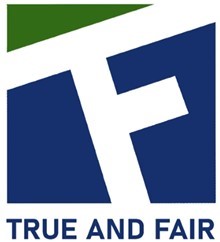 SA 220 - Quality Control in an Audit of Financial Statements
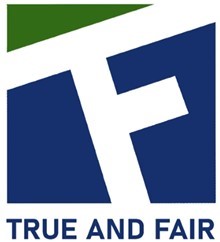 Objective of SA 220
To implement quality control procedures at the engagement level that provide the                        auditor with reasonable assurance that:

The audit complies with professional standards and regulatory and legal requirements; and

The auditor’s report issued is appropriate in the circumstances.
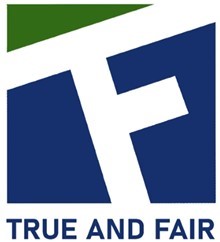 Implementation of Quality Control Procedures – requires a Firm /Auditor to have established appropriate SQC policies which are available for reference to all personnel and there is a process to ensure compliance of such policies. This is also required under the ICAI - AQMM
For an Audit to comply: Availability of a Standard Audit Practice Manual provided to all personnel within the audit function to ensure consistent compliance with professional standards and compliance with applicable laws and regulations (through checklists etc.). This is also required under the ICAI - AQMM
Objective of SA 220
To implement quality control procedures at the engagement level that provide the                        auditor with reasonable assurance that:

The audit complies with professional standards and regulatory and legal requirements; and

The auditor’s report issued is appropriate in the circumstances.
Implementation of Quality Control Procedures – requires a Firm /Auditor to have established appropriate SQC policies which are available for reference to all personnel and there is a process to ensure compliance of such policies. This is also required under the ICAI - AQMM
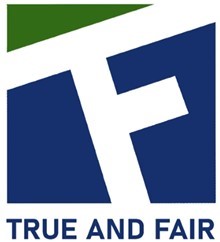 For an Audit to comply: Availability of a Standard Audit Practice Manual provided to all personnel within the audit function to ensure consistent compliance with professional standards and compliance with applicable laws and regulations (through checklists etc.). This is also required under the ICAI - AQMM
Objective of SA 220
To implement quality control procedures at the engagement level that provide the                        auditor with reasonable assurance that:

The audit complies with professional standards and regulatory and legal requirements; and

The auditor’s report issued is appropriate in the circumstances.
For an Audit to comply: Availability of a Standard Audit Practice Manual provided to all personnel within the audit function to ensure consistent compliance with professional standards and compliance with applicable laws and regulations (through checklists etc.). This is also required under the ICAI - AQMM
Implementation of Quality Control Procedures – requires a Firm /Auditor to have established appropriate SQC policies which are available for reference to all personnel and there is a process to ensure compliance of such policies. This is also required under the ICAI - AQMM
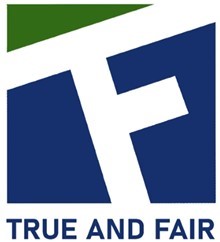 Audit Report : The basis of conclusions reached by the Engagement Partner are free from any bias, and the conclusions are clearly drafted in the Report. i.e. : qualification not hidden as an EoM
Objective of SA 220
Implementation of Quality Control Procedures – requires a Firm /Auditor to have established appropriate SQC policies which are available for reference to all personnel and there is a process to ensure compliance of such policies. This is also required under the ICAI - AQMM
To implement quality control procedures at the engagement level that provide the                        auditor with reasonable assurance that:

The audit complies with professional standards and regulatory and legal requirements; and

The auditor’s report issued is appropriate in the circumstances.
For an Audit to comply: Availability of a Standard Audit Practice Manual provided to all personnel within the audit function to ensure consistent compliance with professional standards and compliance with applicable laws and regulations (through checklists etc.). This is also required under the ICAI - AQMM
Audit Report : The basis of conclusions reached by the Engagement Partner are free from any bias, and the conclusions are clearly drafted in the Report. i.e. : qualification not hidden as an EoM
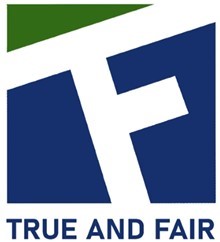 Requirements
Premised on basis of SQC1 being applicable to the Firm
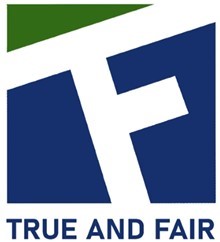 [Speaker Notes: SQC 1 deals with the firm’s responsibilities to establish and maintain its system of quality control for audit engagements. The system of quality control includes policies and procedures that address same elements as listed above and an additional element relating to human resources. When considering compliance with this standard, the engagement team needs to also consider the reliance on the firm’s system of quality control, unless information provided by the firm or other parties suggest otherwise, in relation to for example:
-   Competence of personnel through their recruitment and formal training.
Independence through the accumulation and communication of relevant independence information. 
Maintenance of client relationships through acceptance and continuance systems. 
Adherence to regulatory and legal requirements through the monitoring process.]
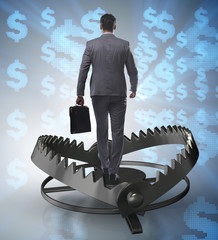 Common Pitfalls
Need for compliance
Leadership Responsibilities for Quality on Audits
Responsibility of the engagement partner in an audit engagement and the actions to be undertaken by him/her to deliver his/her responsibility or appropriate messages to the other members of the engagement team, to include emphasis on: 
The importance to audit quality of 
Performing work that complies with professional standards and regulatory and legal requirements;
Complying with the firm’s quality control policies and procedures as applicable; 
Issuing auditor’s reports that are appropriate in the circumstances; and 
The engagement team’s ability to raise concerns without fear of reprisals; and
The fact that quality is essential in performing audit engagements.

There should be clear demarcation in the role and responsibilities of the engagement partner and other partners (if any) on the engagement

Engagement Quality Control Reviewer (EQCR) should be appointed on a timely basis for audits of financial statements of listed entities, and those other audit engagements, if any, for which the firm has determined that an engagement quality control review is required. EQCR is not part of Engagement Team

Engagement partner has to independently carry out his responsibility and must not rely purely on the review carried out by the EQCR
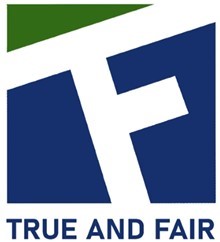 [Speaker Notes: Engagement Partner is the partner or other person in the firm who is a member of the ICAI and is in full time practice and is responsible for the engagement and its performance, and for the report that is issued on behalf of the firm, and who, where required, has the appropriate authority from a professional, legal or regulatory body. Any other partner assigned to the audit engagement, who is not an EQCR or Specialist and is involved in assisting the engagement partner in the audit engagement is to be considered as a Support Partner. 
Roles and responsibilities of the engagement partner and support partner should be agreed upon upfront before start of the audit engagement and documented. 
Engagement partner is responsible for the overall quality on each audit engagement to which such partner is assigned
In order to take responsibility for the overall audit quality on the audit engagement, the actions of the engagement partner and appropriate messages to the other members of the engagement team, is to emphasis:
The importance to audit quality of: 
(i) Performing work that complies with professional standards and regulatory and legal requirements;
(ii) Complying with the firm’s quality control policies and procedures as applicable; 
(iii) Issuing auditor’s reports that are appropriate in the circumstances; and 
(iv) The engagement team’s ability to raise concerns without fear of reprisals; and 
The fact that quality is essential in performing audit engagements.]
Relevant Ethical Requirements
Sufficient inquiries should be carried out by the engagement partner with the engagement team for any non-compliance with relevant ethical requirements

Compliance with all the components of Code of Ethics (i.e. Integrity, Objectivity, Professional competence and due care, confidentiality and professional behavior) to be ensured in the engagements

While evaluating compliance with the ethical and independence requirements, all relevant details of firm/ network/ network firms to be considered

Information on identified breaches to the firm’s independence policies and procedures, if any, to be evaluated for the audit engagement’s threat to independence

Actions taken for eliminating independence threats (identified if any) in an audit engagement to be communicated within the firm as per firm’s independence policies and procedures

Engagement partner’s conclusion on compliance with relevant ethical and independence requirements by the engagement team to be documented in the audit file
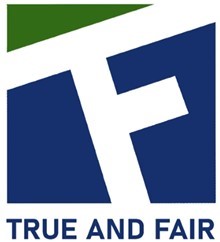 Acceptance & Continuance of Client Relationships and Audit Engagements
Appropriate procedures as per SQC 1 to be carried out before accepting
an engagement with a new client
continuance of an existing engagement 
a new engagement with an existing client

All the relevant information should be considered when evaluating the acceptance and continuance of client relationship and audit engagement

In case of an engagement with a new client, communication with predecessor auditor to be carried out in written form by providing adequate time to respond

Audit work should not be performed before communicating with predecessor auditor in case of initial audit engagements

Observations/ reports of predecessor auditor should be considered while accepting and continuing the client relationships and audit engagements

Information obtained that could have caused the firm to decline the engagement should be communicated to the firm by the engagement partner
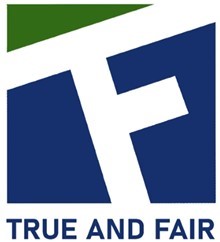 Acceptance & Continuance of Client Relationships and Audit Engagements                                                                                                                                                         contd.
Reasons for non-continuance / non-appointment of the previous firm should be considered when evaluating acceptance and continuance decision

Client’s aggressiveness with maintaining firm’s fee as low as possible to be evaluated when considering acceptance and continuance decision

Engagement partner’s satisfaction of whether the appropriate procedures were followed, and appropriate conclusions reached regarding the acceptance and continuance of client relationships and audit engagement should be documented

Competence and capabilities required for the audit engagement whether available with the engagement team to be evaluated before acceptance/ continuance

Involvement of auditor’s experts should be considered in audit engagements, which may require such expertise which may not be available with the engagement team

Engagement partner’s satisfaction of the competence and capability of the engagement team and auditor’s experts to perform the audit engagement in accordance with professional standards and regulatory and legal requirements and enable an auditor’s report that is appropriate in the circumstances to be issued, should be documented
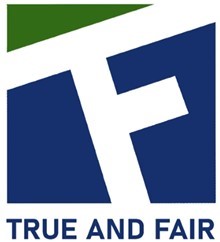 Engagement Performance
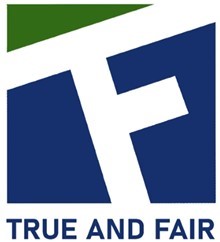 Engagement PerformanceDirection, supervision and performance
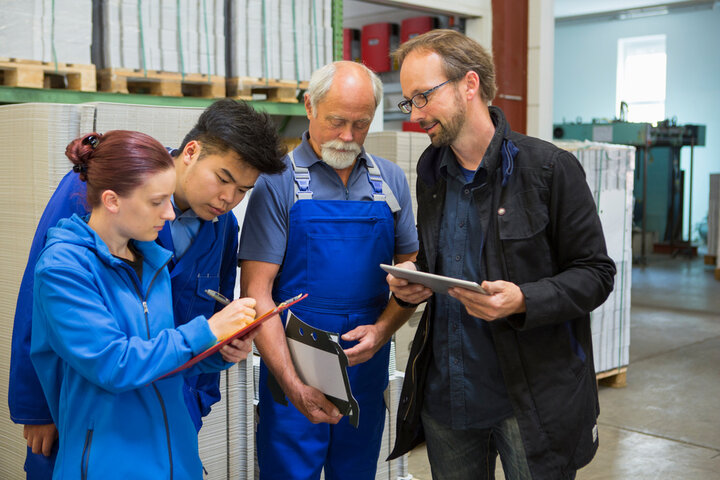 Engagement team should be informed of their roles and responsibilities, including the need to comply with the ethical requirements

Engagement team must be informed/ stressed upon to plan and perform the audit with professional skepticism

Culture to be developed or environment to be provided for the less experienced engagement team member to have appropriate communication/ discussions with more experienced team members

Appropriate guidance and training to be provided to the engagement team to clearly understand the objectives of the assigned work

Engagement team to be made aware of the nature of entity’s business/ risks related issues or the problems that may arise

Engagement team to be informed of the detailed audit approach to the performance of the engagement
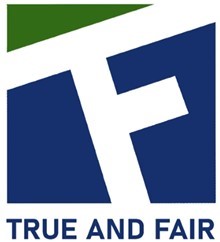 Engagement PerformanceDirection, supervision and performance 									                contd.
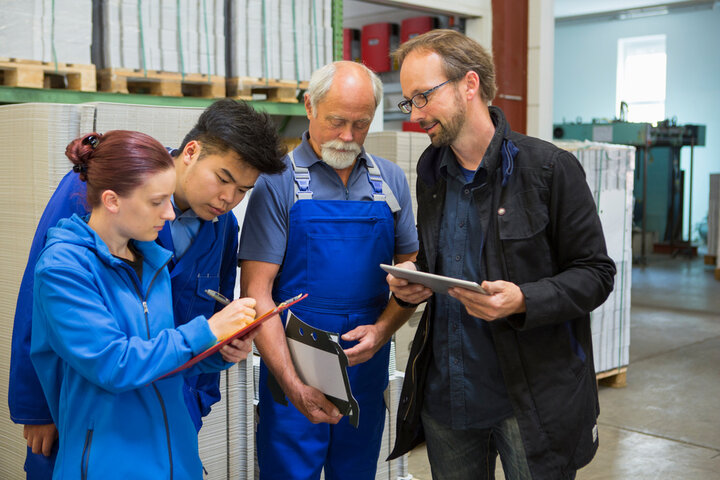 Audit Engagement’s progress is to be tracked

Competence and capabilities of individual members of the engagement team to be considered when evaluating whether they have sufficient time to carry out their work

Appropriate supervision should be there to confirm whether the engagement team has understood the instructions and whether the work is being carried out in accordance with the planned approach to the audit engagement

Significant matters arising during the audit engagement should be considered for modification of the planned audit approach

Matters for consultation or consideration to be identified by more experienced engagement team members
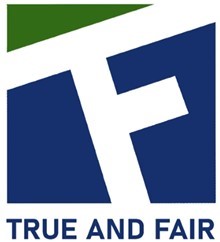 Engagement PerformanceReviews
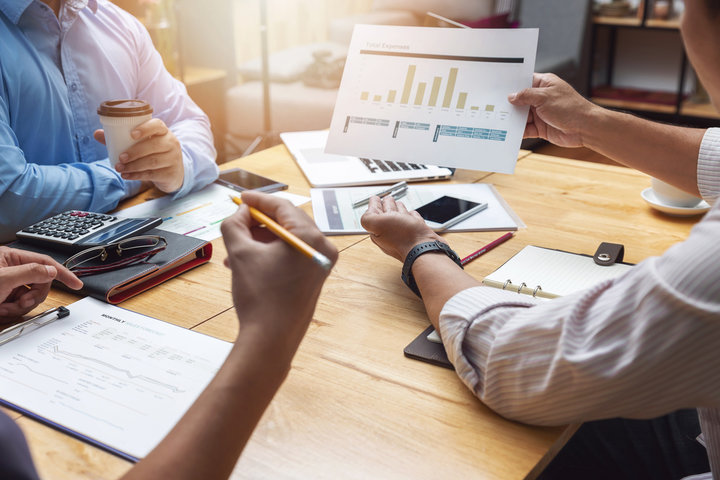 Engagement team’s work should be reviewed in accordance with firm policies and procedures

Work of less experienced engagement team members should be reviewed by more experienced team members as required as per SQC1

Work should be reviewed at appropriate stages of audit or on a timely basis
 
Work should be performed in accordance with professional standards and regulatory and legal requirements

Significant matters to be raised for further consideration

Appropriate consultations to be undertaken by the engagement team 

Resulting conclusions of consultations undertaken should be documented and implemented

Revision to be done to the nature, timing and extent of work performed
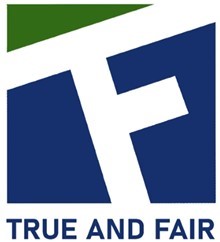 Engagement PerformanceReviews                                                                                                                                                      contd.
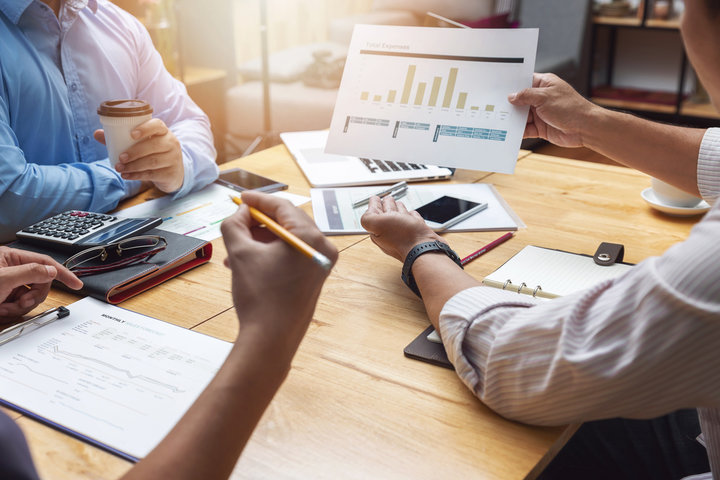 Work performed should support the conclusions reached 

Evidence obtained by the engagement team to be sufficient and appropriate to support the auditor’s report

Objectives of the engagement procedures must be achieved

Engagement partner to be involved in review of at appropriate stages of audit and significant matters to be resolved on a timely basis such as:
Critical areas of judgment, especially those relating to difficult or contentious matters identified during the course of the engagement; 
Significant risks; and 
Other areas the engagement partner considers important

Review comments/observations to be resolved and actioned upon and appropriately documented
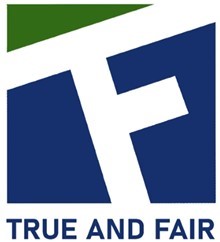 Engagement PerformanceConsultation
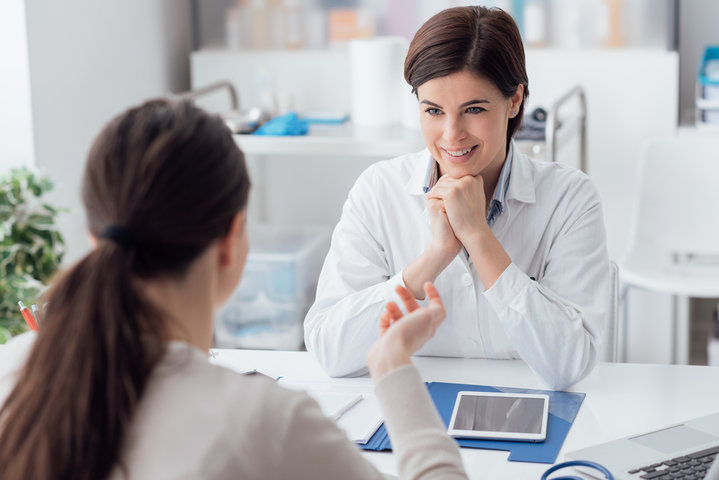 Engagement team shall undertake appropriate consultation on difficult or contentious matters

Such consultations shall be done with appropriate parties/ levels- i.e. either they have appropriate knowledge, seniority and/or experience (within the engagement team, and between the engagement team and others within or outside the firm)

Where firm lacks appropriate resources, consultations to be done outside the firm, if the requirement exists

All the relevant facts must be provided for consultation

Nature and scope of, and conclusions resulting from, such consultations to be agreed by the engagement partner with the party consulted

Implementation of the conclusions resulting from such consultations to be ensured by the engagement partner
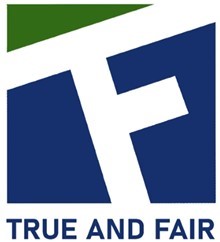 Engagement PerformanceEngagement Quality Control Reviews
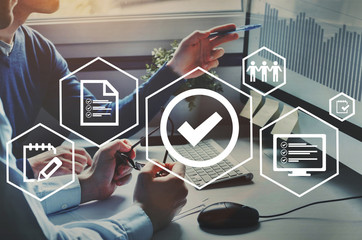 Engagement quality control review should be conducted in a timely manner at appropriate stages so that it does not result in unresolved significant matters to the EQCR’s satisfaction on or before the auditor’s report date

EQCR to be involved in 
review of consultations undertaken by the engagement team
determining the use of experts and specialists
review of audit documentation relating to the significant judgments the engagement team made and the conclusions reached

EQCR to carry out an objective evaluation of the significant judgments made by the engagement team and the conclusions reached in formulating the auditor’s report (including identification, communication and reporting of Key Audit matters, where applicable, matters for communicating to TCWG, etc.)

Significant matters arising during the audit engagement, including  those identified during the engagement quality control review should be discussed by the engagement partner with the EQCR

Auditor’s report must not be dated prior to completion of the engagement quality control review
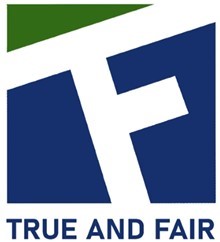 Engagement PerformanceEngagement Quality Control Reviews contd.
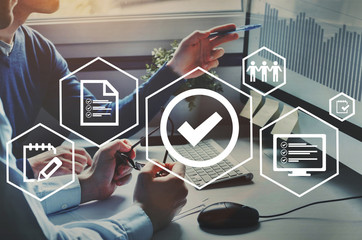 In case of listed entity audit engagement, below items to be reviewed by EQCR in specific:
Engagement team’s evaluation of the firm’s independence in relation to the audit engagement
Whether appropriate consultation has taken place on matters involving differences of opinion or other difficult or contentious matters
conclusions arising from those consultations
Significant judgements used by the engagement team to identify significant risks as per SA 315, and the responses to those risks in accordance with SA 330 
Significant judgements used by the engagement team to identify and response to fraud risks in accordance with SA 240
Judgements made by the engagement team to determine materiality
Significance and disposition of corrected and uncorrected misstatements identified during the audit.
Matters to be communicated to management and those charged with governance and, where applicable, other parties such as regulatory bodies. 

The above items shall be considered for review by EQCR, when circumstances exist in audit of financial statements of other entities.
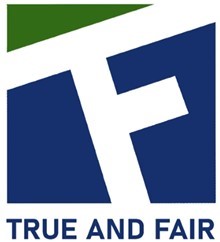 Engagement PerformanceDifferences of Opinion
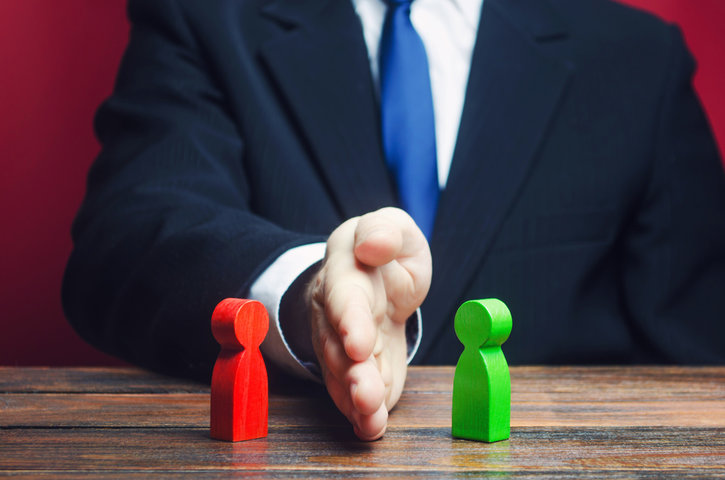 Differences of opinion within the engagement team, with those consulted or, where applicable, between the engagement partner and the engagement quality control reviewer must not remain unresolved or undealt.

Differences of opinion within the engagement team, with those consulted or, where applicable, between the engagement partner and the engagement quality control reviewer are to be dealt and resolved as per the firm’s policies and procedures for dealing with and resolving differences of opinion.
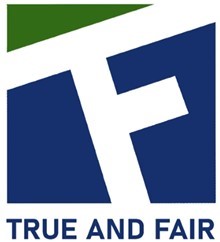 Monitoring
Monitoring – a process comprising an ongoing consideration and evaluation of the firm’s system of quality control, including a periodic inspection of a selection of completed engagements, designed to enable the firm to obtain reasonable assurance that its system of quality control is operating effectively.
Results of the firm’s monitoring process (as per SQC 1) as evidenced in the latest information circulated by the firm and, if applicable, other network firms and the deficiencies noted therein which may affect the audit engagements should be evaluated and considered by the engagement partner in the audit engagement.

The above shall be considered for both the observations wherein the deficiencies were noted for the audit engagements where the engagement partner was the same individual and also for the deficiencies noted at the firm level, which if circulated by the firm
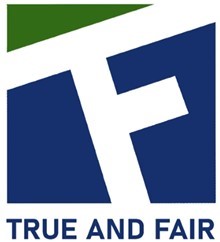 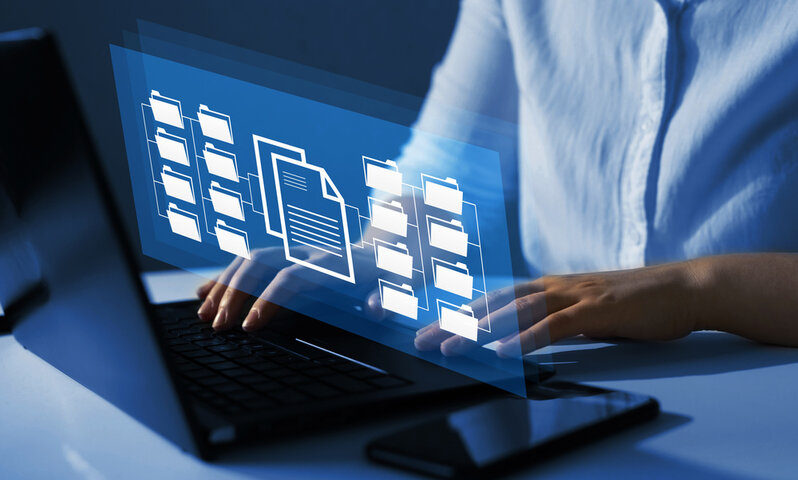 Common Pitfalls
Documentation
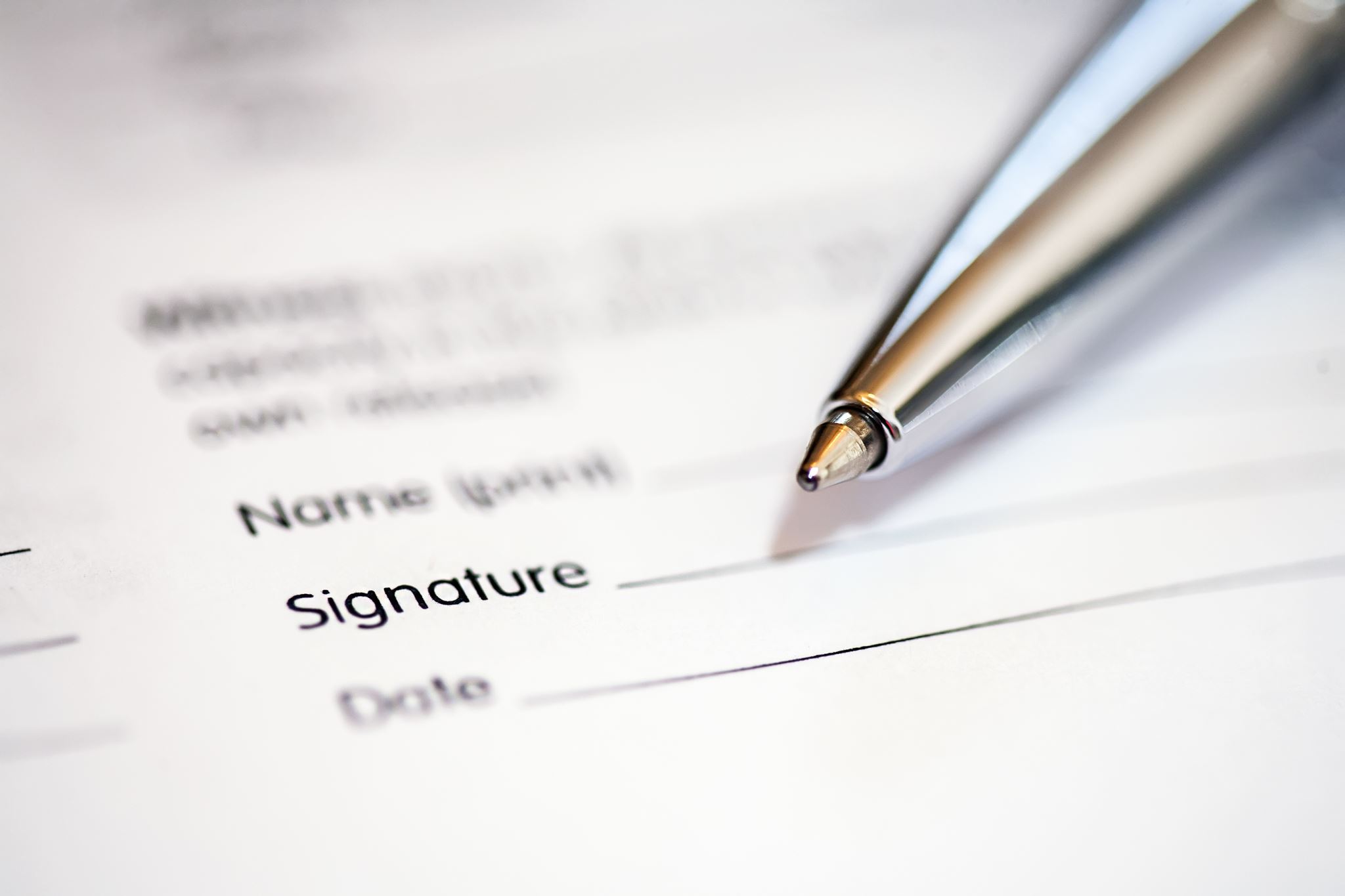 Documentation Requirements
At the Individual Engagement Level

At the Overall Firm Level
Documentation Engagement team
Work not documented is work not done!
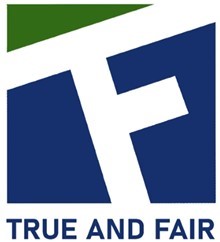 Documentation Engagement quality control reviewer
Work not documented is work not done!
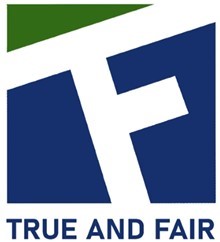 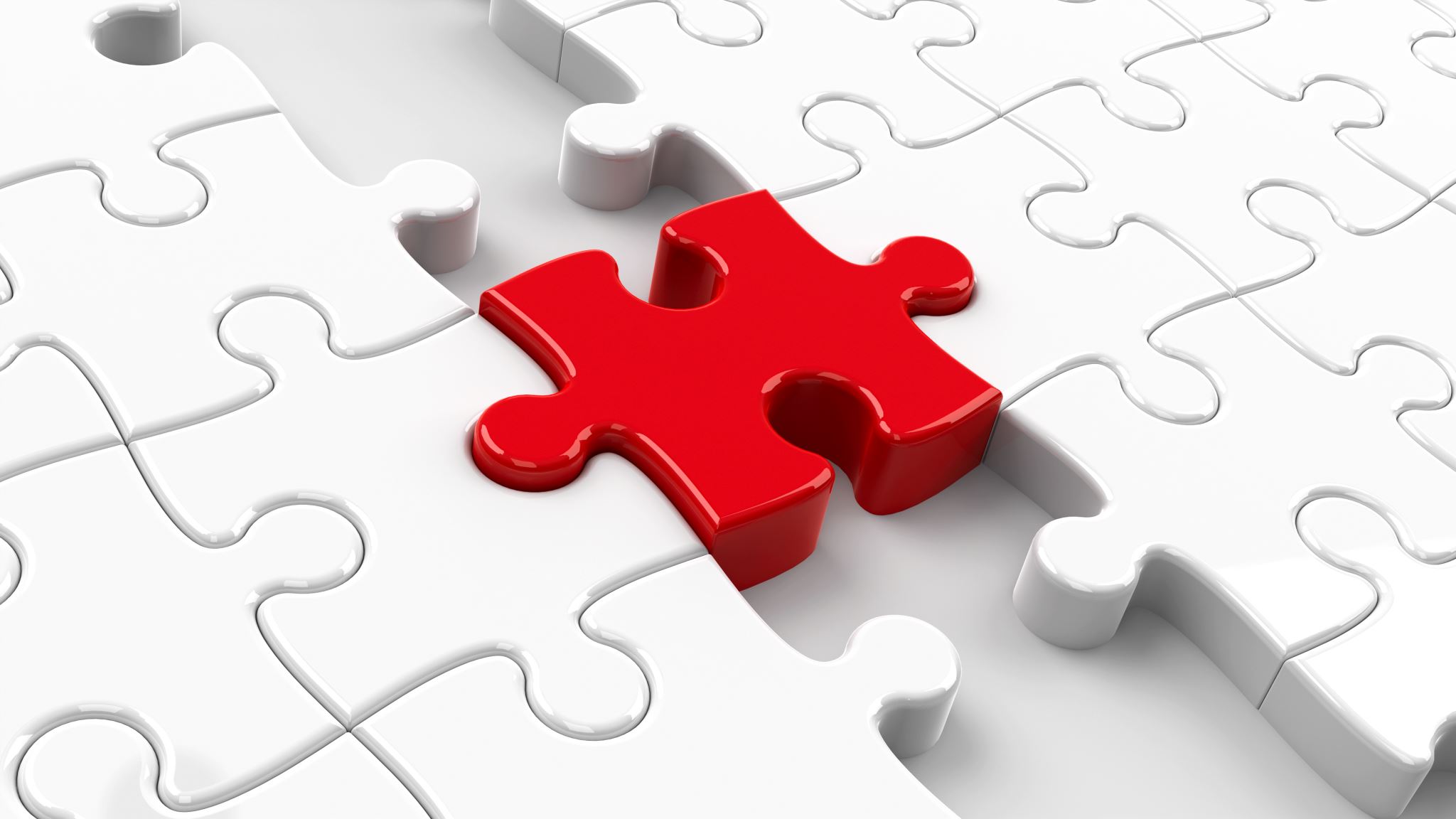 Documentation – Firm Level
Adequate documentation is required to be maintained at the Firm level demonstrating the monitoring process, i.e. 
how the Partner and Engagement files were selected for review, 
the process to ensure all Partners are subject to monitoring at regular intervals
Issues noted during the monitoring process – communications with Engagement Team and conclusions on compliance by the Engagement Team
Remediation Activities initiated by the Firm for lapses noted
Process to ensure that the Engagement Team has factored the learnings in the next engagement
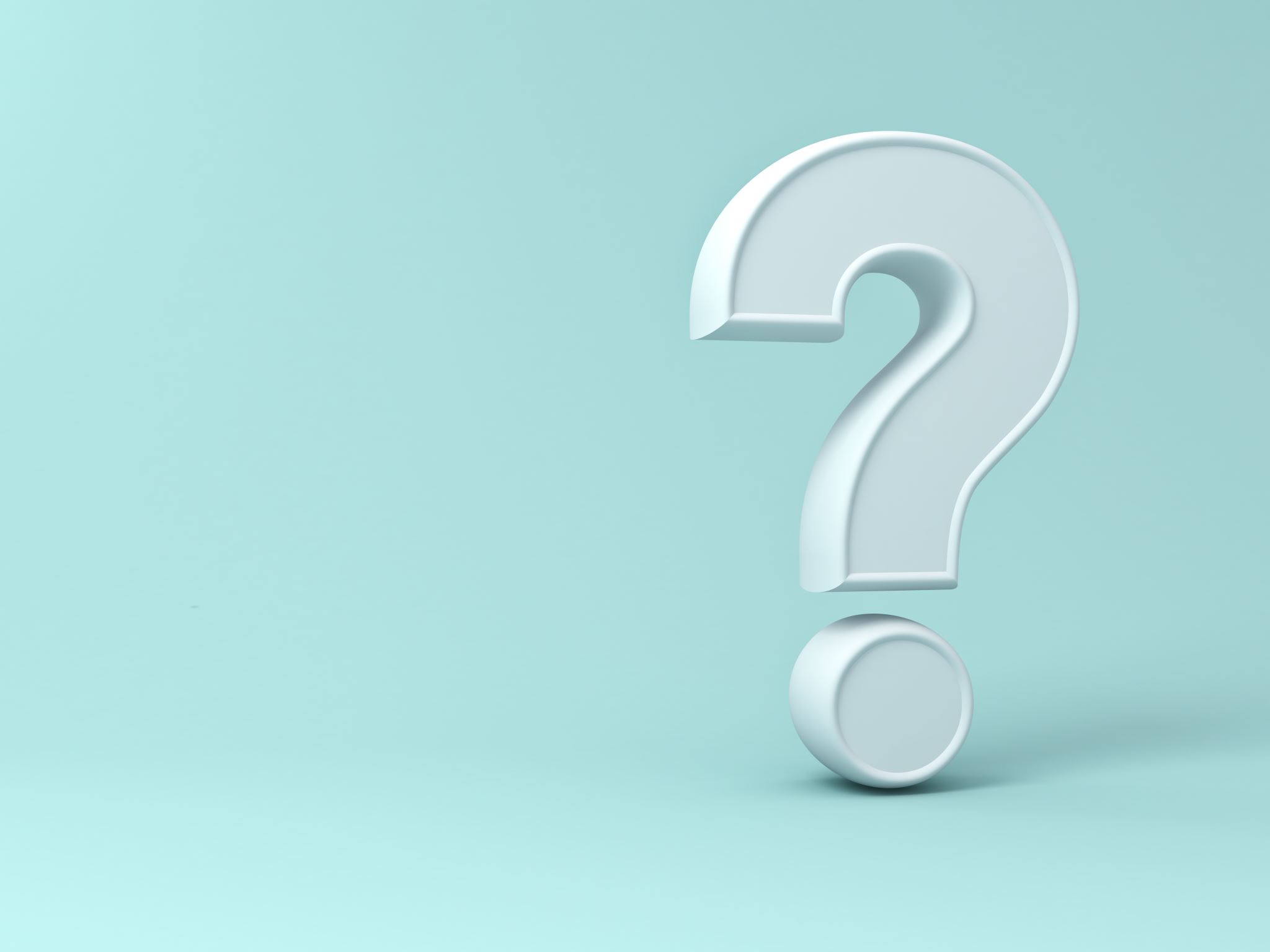 Q & A
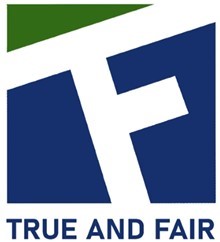 THANK YOU
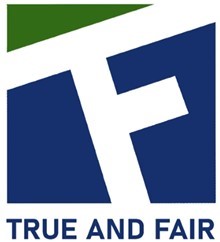 shristisarayan@trueandfair.pro